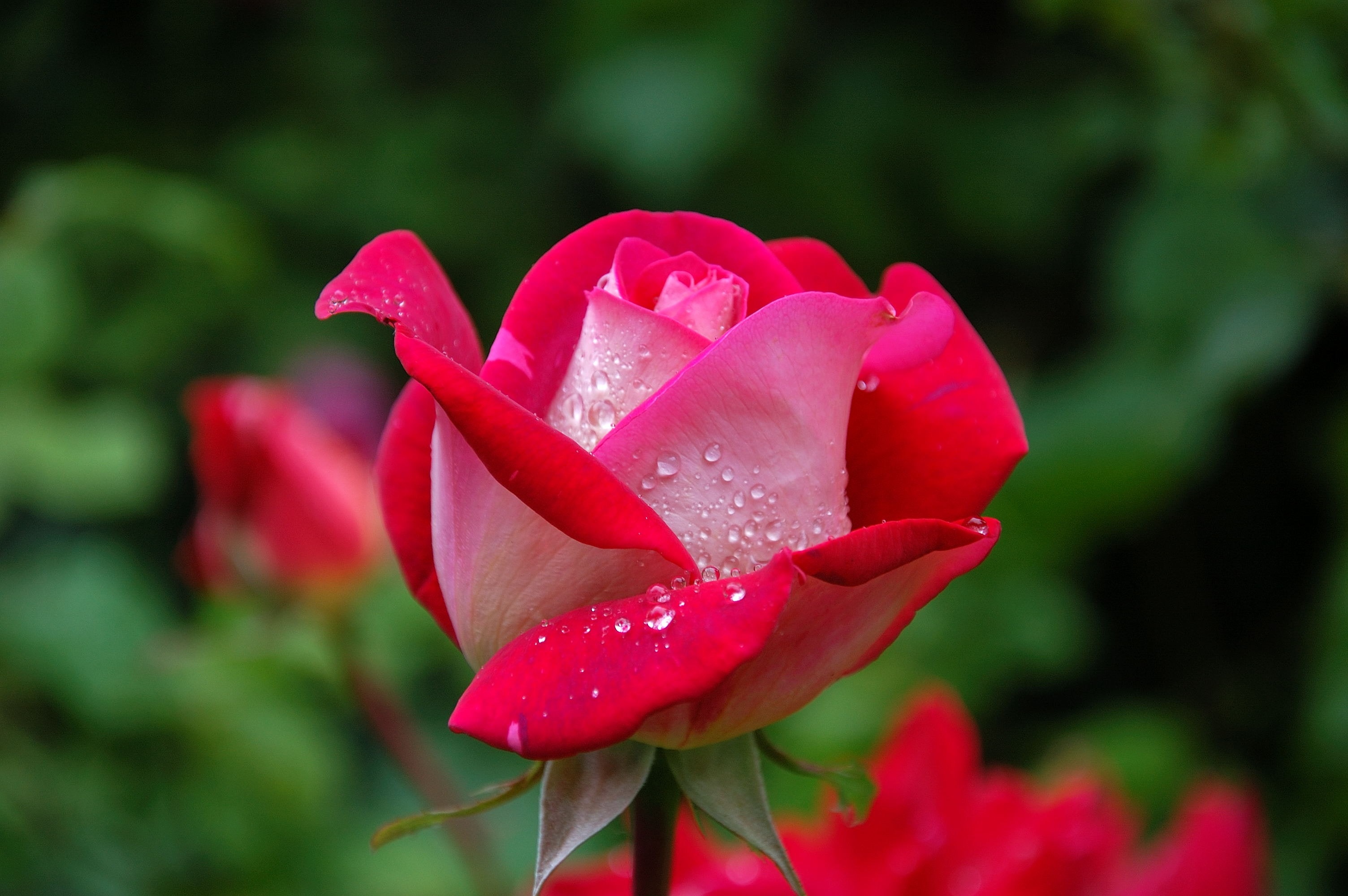 আজকের পাঠে সবাইকে স্বাগতম
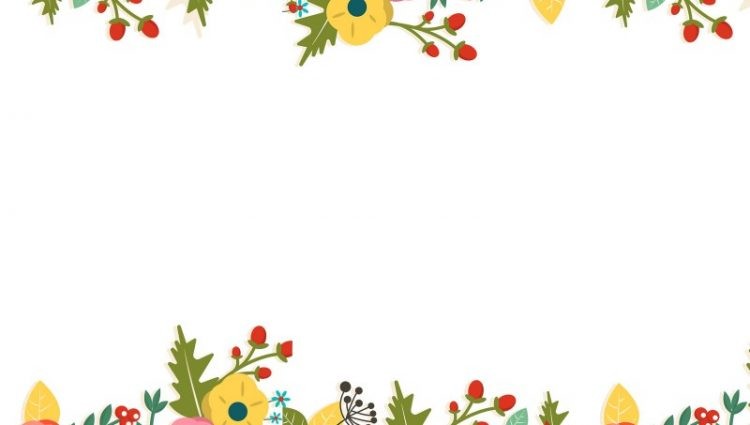 শিক্ষক পরিচিতি




মোঃ নাঈম
সহকারী শিক্ষক
চানপুর সরকারি প্রাথমিক বিদ্যালয়
কালীকচ্ছ,সরাইল,ব্রাহ্মণবাড়িয়া।
E-mail: nayem9545@gmail.com
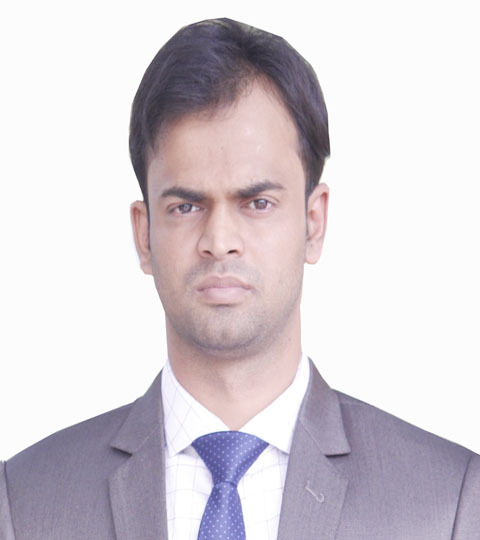 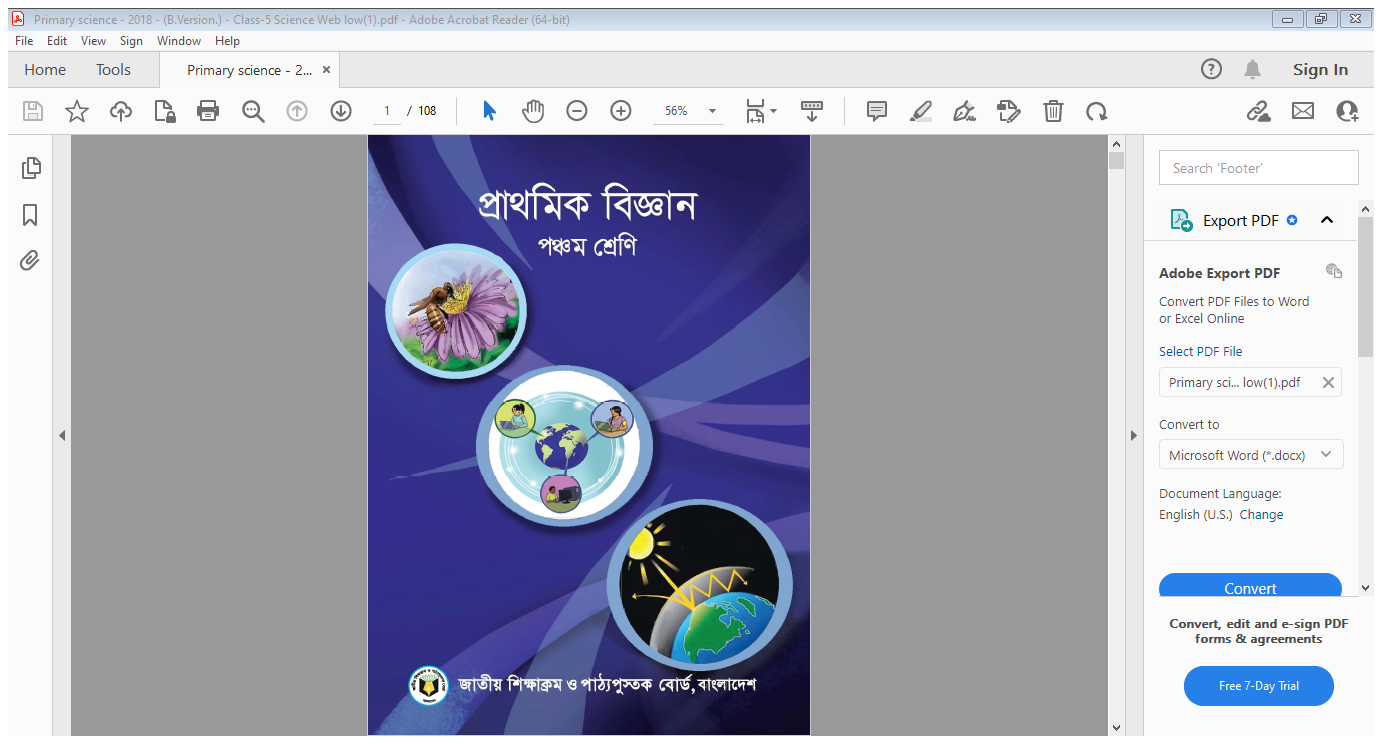 শ্রেণিঃ পঞ্চম
বিষয়ঃ প্রাথমিক বিজ্ঞান
অধ্যায়- ৯
পাঠঃ আমাদের জীবনে প্রযুক্তি। 
পাঠ্যাংশঃ বর্তমানে আমরা বিভিন্ন প্রযুক্তি…..যোগাযোগ, যাতায়ত ইত্যাদি।
সময়ঃ ৪০ মিনিট।
শিখনফল
এই পাঠ শেষে শিক্ষার্থীরা…..
৭.১.১- বিজ্ঞান কী তা ব্যাখ্যা করতে পারবে।
 ১০.১.২-বিজ্ঞান ও প্রযুক্তির পার্থক্য বুঝতে পারবে।
ছবিটি দেখ এবং ছবিটি দেখে কি বুঝতে পারছ তুমি তোমার সহপাঠীর সাথে আলোচনা কর।
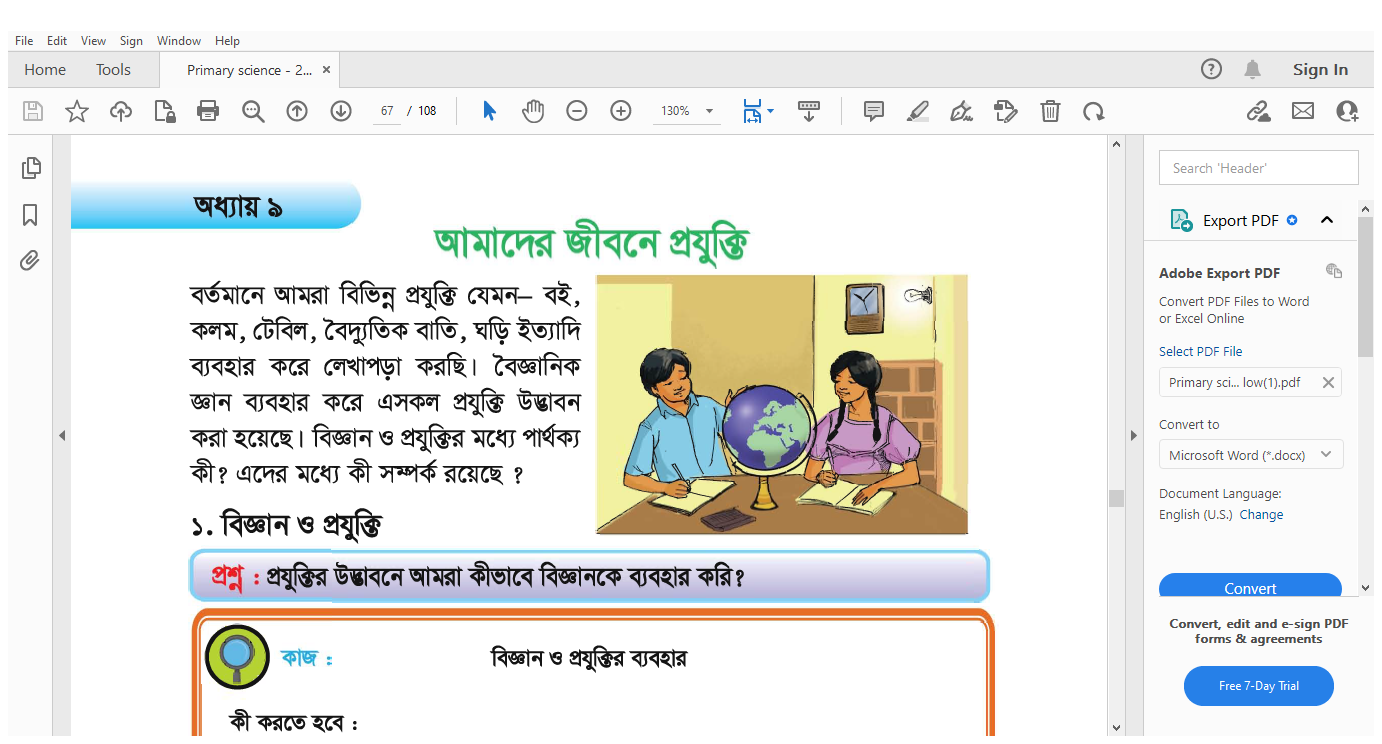 আমরা আরও কিছু ছবি দেখি
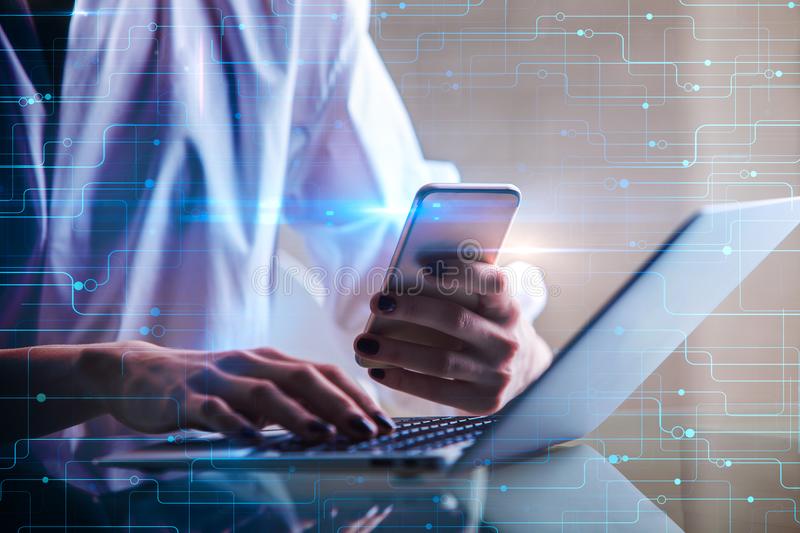 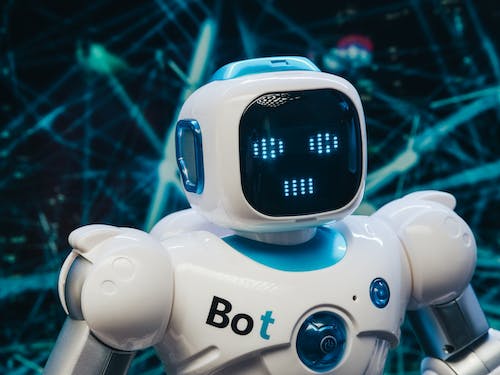 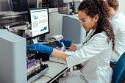 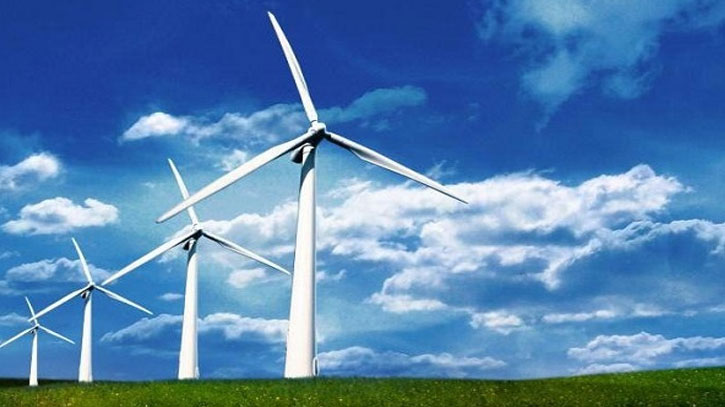 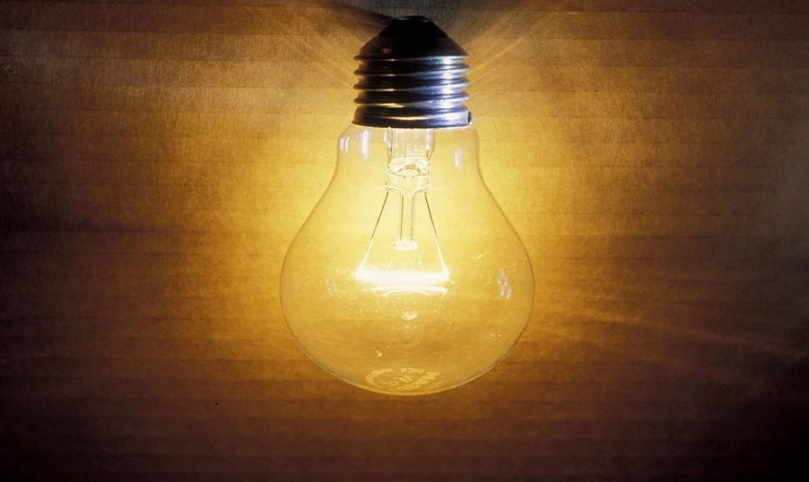 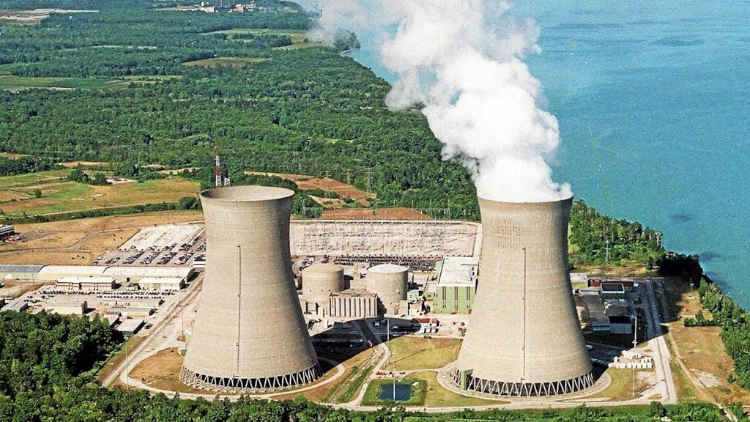 তোমরা বাড়িতে কী কী প্রযুক্তি ব্যবহার কর? তিনটি প্রযুক্তির নাম বল? আজ আমরা বিজ্ঞান ও প্রযুক্তি সম্পর্কে আলোচনা করব।
একক কাজ
বিজ্ঞান ও প্রযুক্তির পার্থক্য
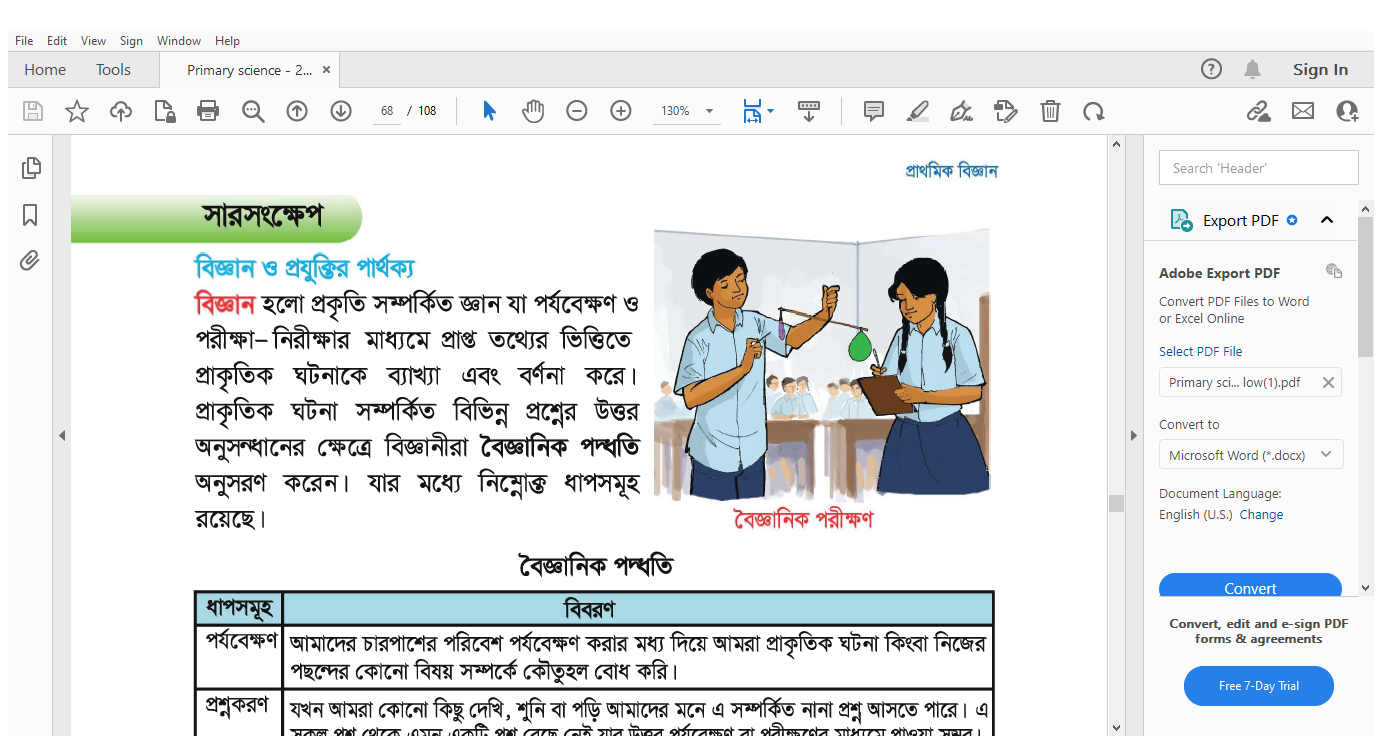 বৈজ্ঞানিক পরীক্ষণ
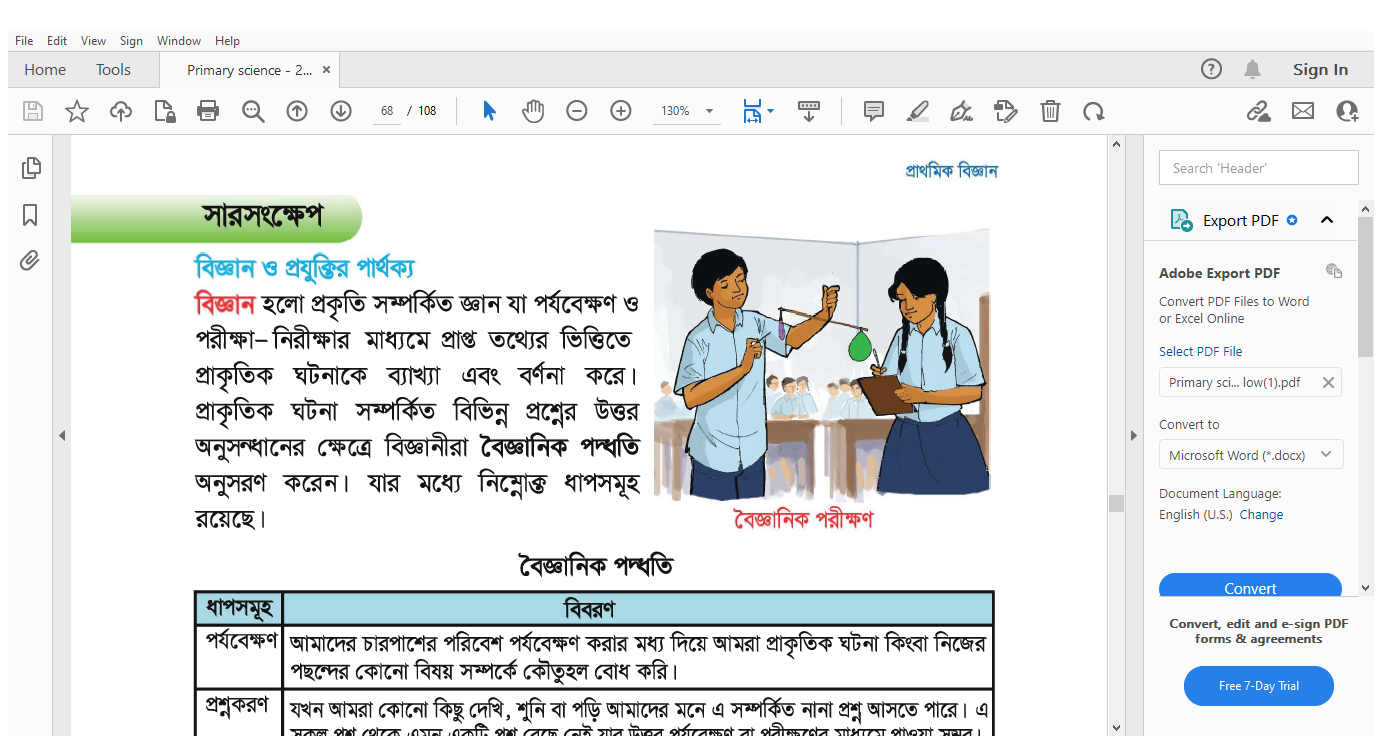 বৈজ্ঞানিক পদ্ধতি
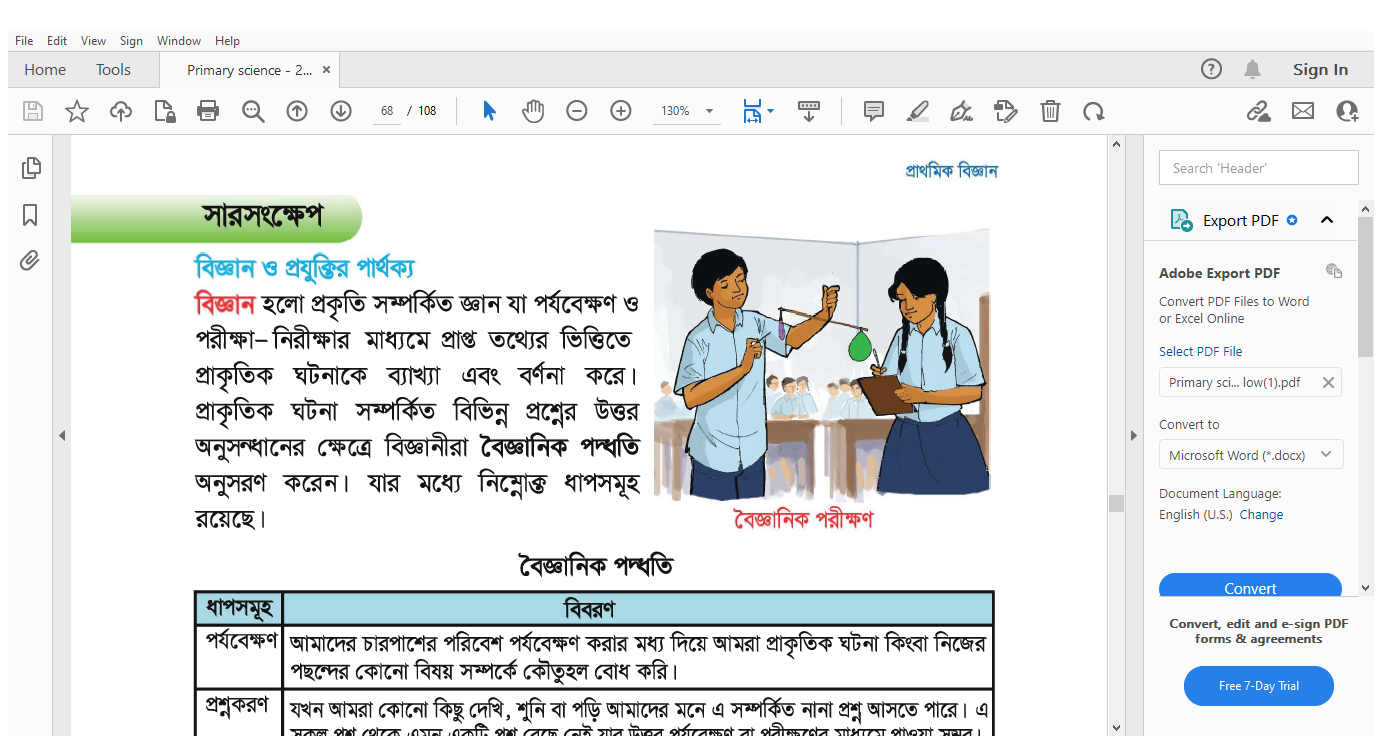 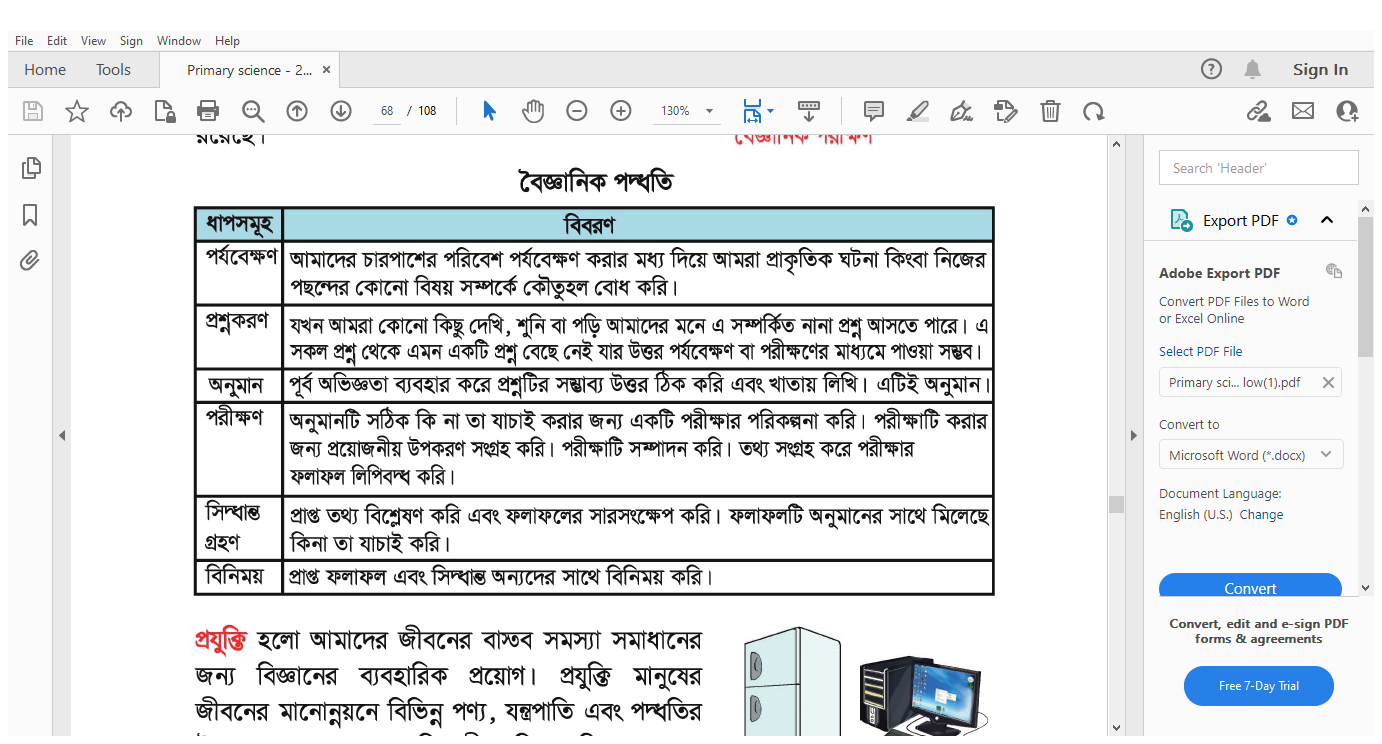 একটি বৈজ্ঞানিক অনুসন্ধান আলোচনা করা হলোঃ
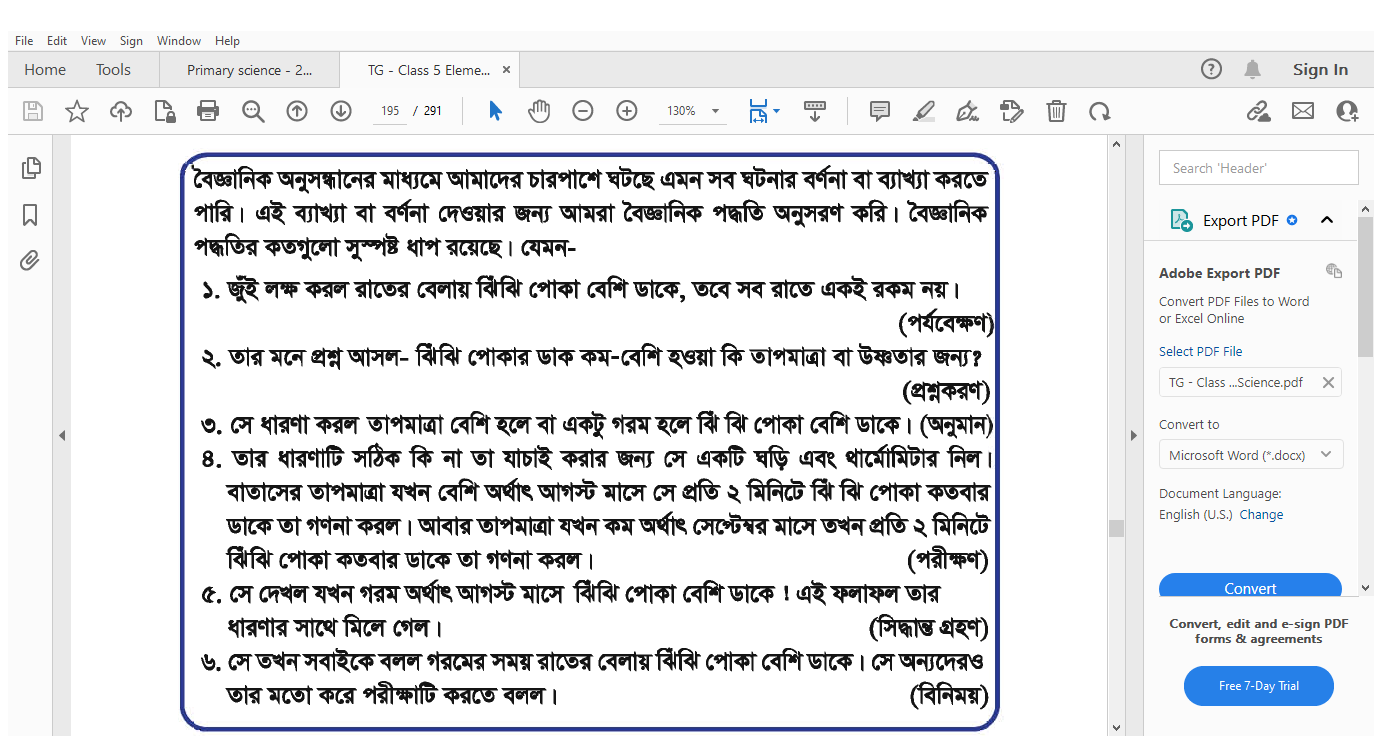 প্রযুক্তি
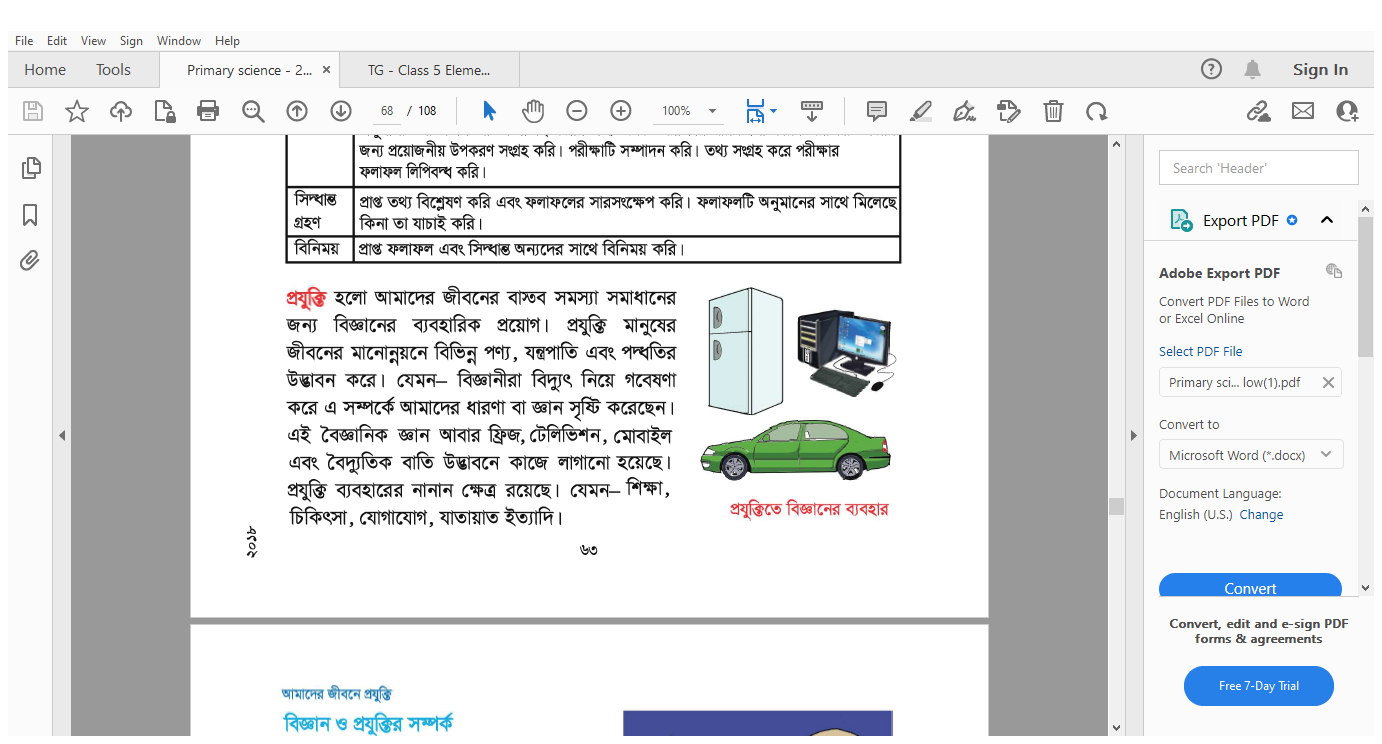 প্রযুক্তিতে বিজ্ঞানের ব্যবহার
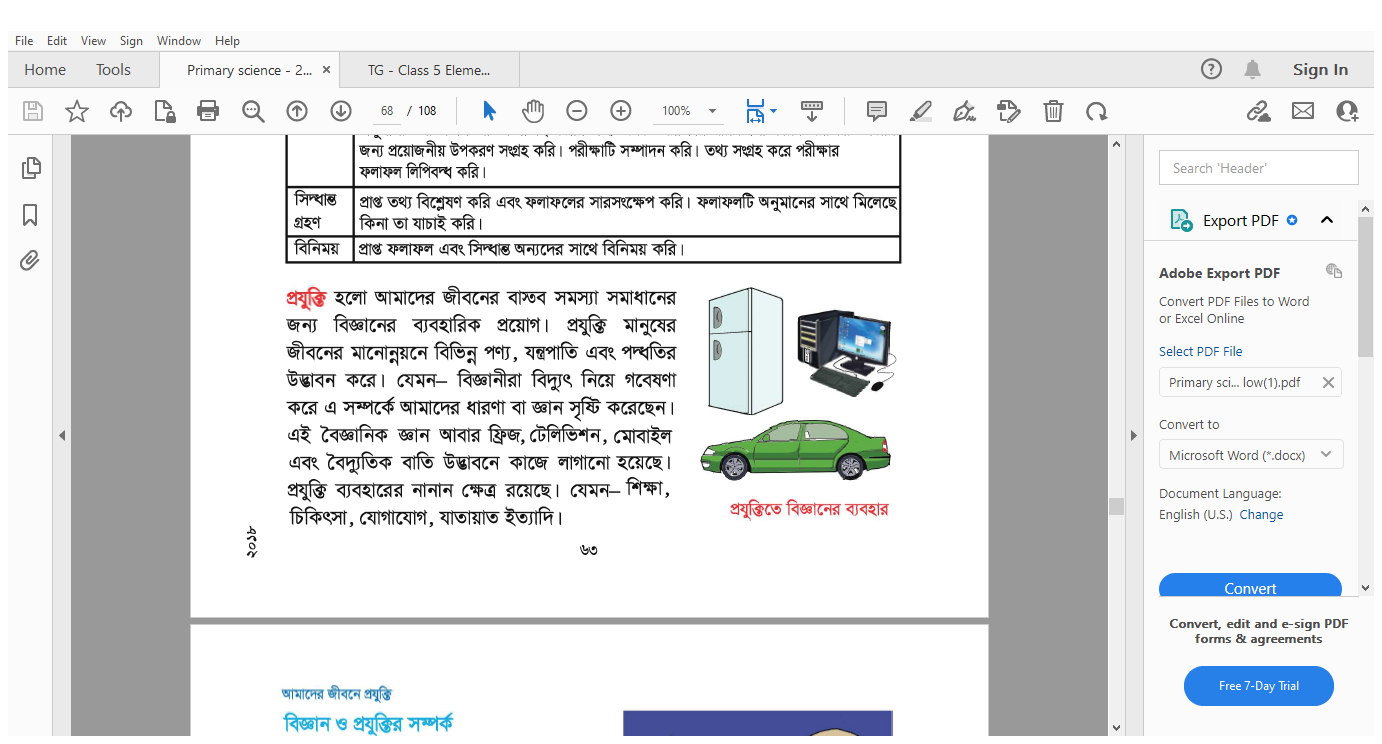 দলীয় কাজ
চলো আমরা আমাদের চারপাশের বিজ্ঞান ও প্রযুক্তি খুঁজে বের করি। আমরা দলে আলোচনা করে তালিকা তৈরি করি।
পাঠ্য বই সংযোগ
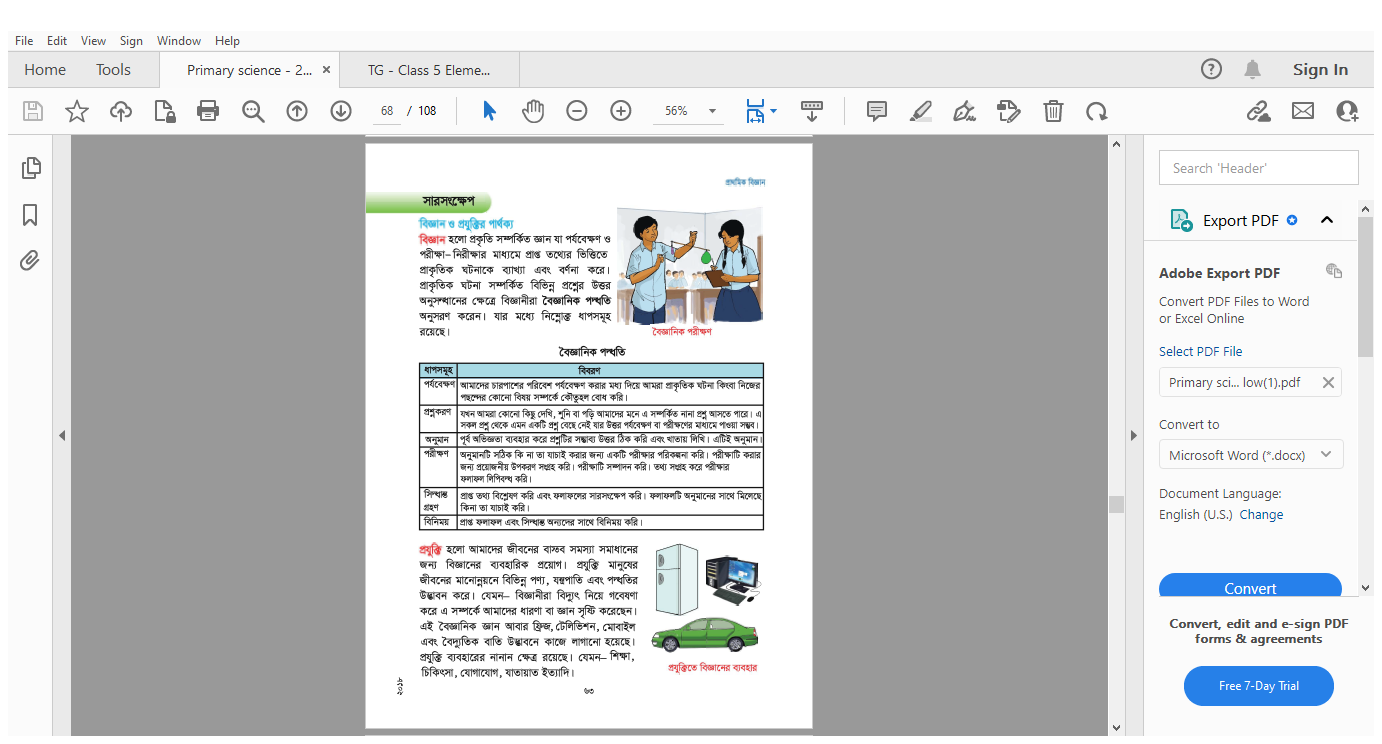 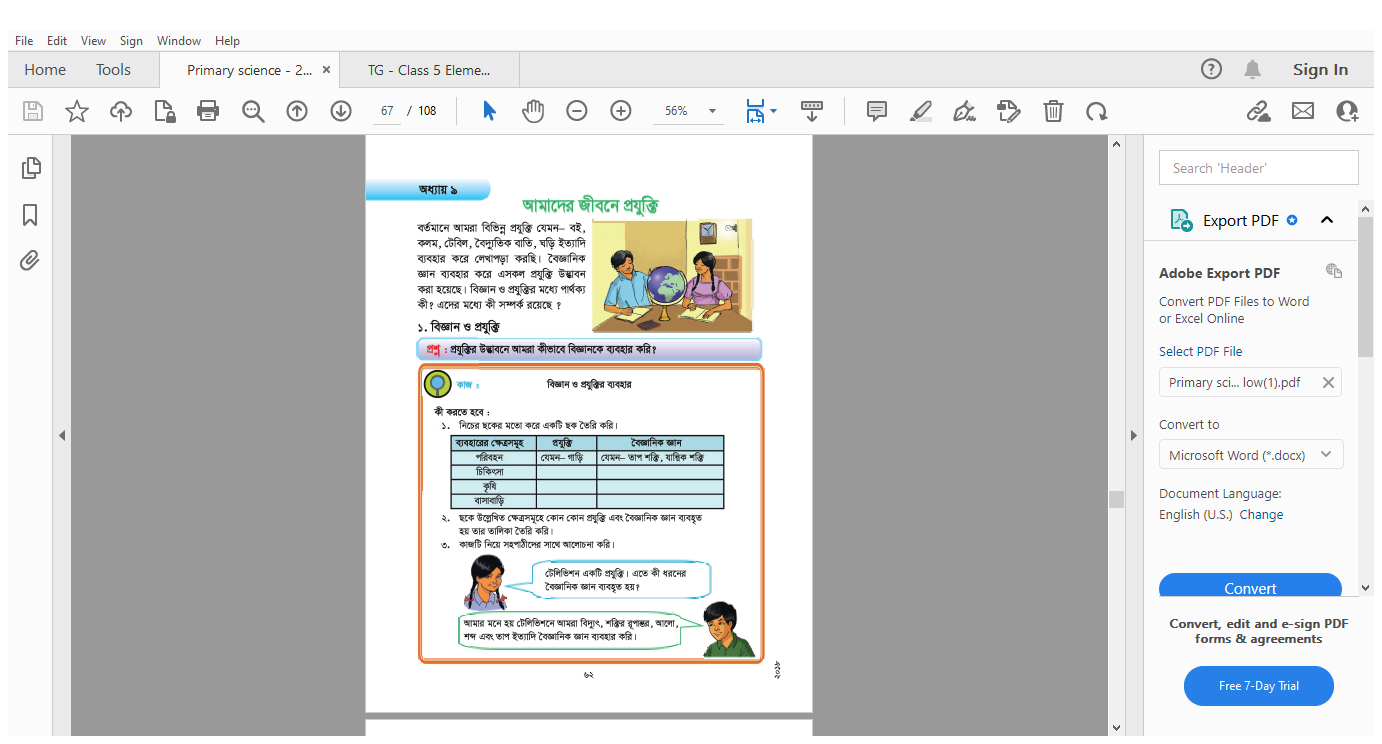 নীরব পাঠ
মূল্যায়ন
বিজ্ঞান কী?
প্রযুক্তি কী?
বৈজ্ঞানিক পদ্ধতি কী? এর ধাপসমূহ লিখ।
বাড়ির কাজ
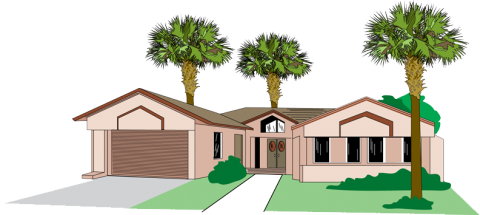 ৫টি প্রযুক্তির নাম তালিকা করে নিয়ে আসবে।
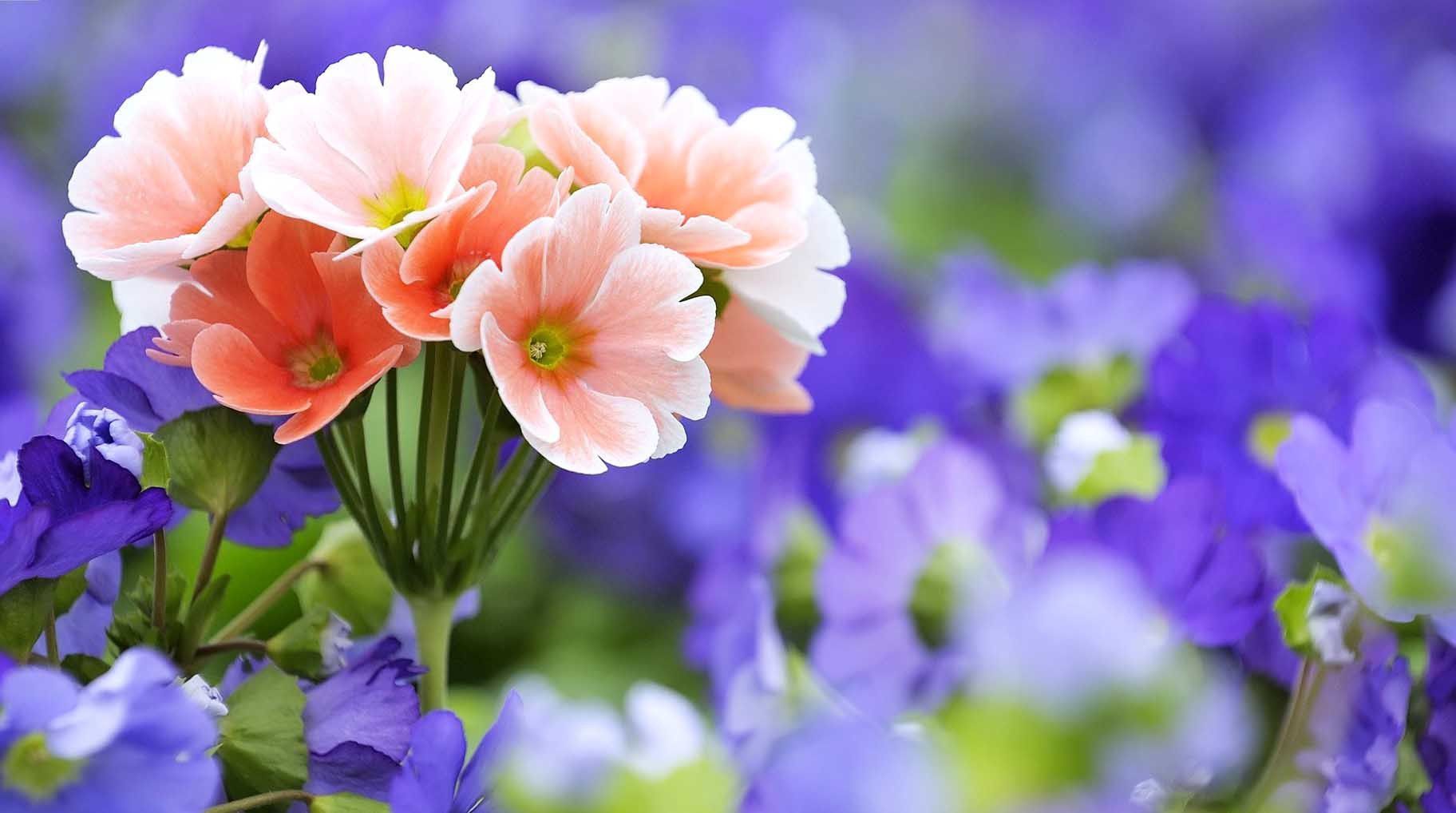 সবাইকে ধন্যবাদ